4th International Conference On  Innovative Sustainable Computational Technologies
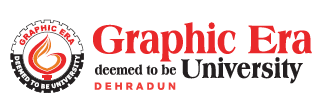 27-28 December 2024, GEIMS, Dehradun  
Organized by Dept. of Computer Science & Engineering
Graphic Era deemed to be University Dehradun
bvbvbvbvbContents
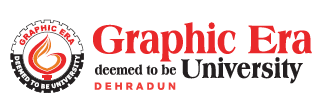 Abstract
Introduction
Literature Survey
Problem Definition
Proposed Work
Methodology & Implementation
Results & Discussions
Conclusions
References
Abstract
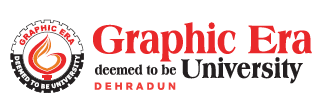 Introduction
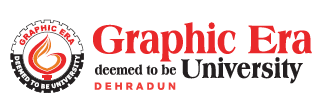 Literature Survey
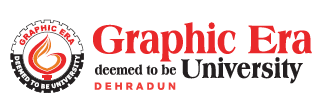 PProblem Definition
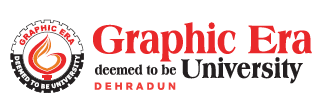 Proposed Work
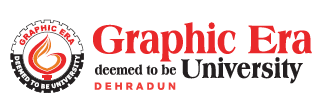 Methodology & Implementation
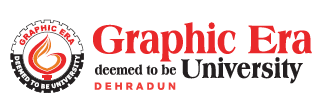 Results & Discussion
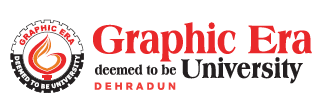 CConclusion
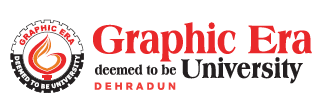 References
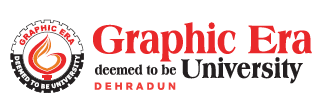